République algérienne démocratique et populaire
Ministère de l’enseignement supérieur et de la recherche scientifique 
Université Badji Mokhtar
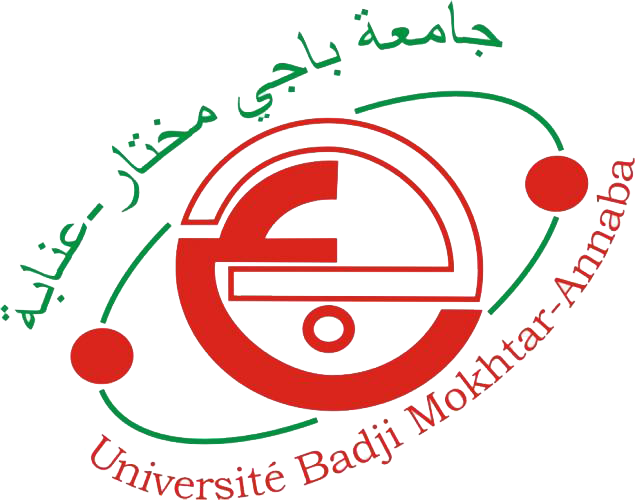 Les métiers en sciences et technologies
Cours LMD 1ère Année sciences et technologies
CHAPITRE II
2
PROGRAMME: CHAPITRE II
Introduction au Génie des procédés
Hydrocarbures et industrie pétrochimiques
Hygiène sécurité
3
PROGRAMME: CHAPITRE II
Introduction au Génie des procédés
Depuis le milieu du 19ème siècle, la chimie appliquée puis la « chimie  industrielle» est considérée comme une partie de l’ensemble des  connaissances que représente la chimie en tant que science.
Elle rassemble en effet toutes les données techniques mais aussi  économiques, énergétiques et environnementales, concernant les  procédés de fabrication de très nombreux produits industriels,  qu’ils soient strictement chimiques d’origine synthétique ou non  (styrène, PET, molécules actives pharmaceutiques, gaz de l’air,  soufre...) ou qu’ils soient dérivés de procédés apparentés à  l’industrie chimique (plâtres, amidon, combustibles nucléaires,  composants électroniques, peintures ou adhésifs formulés.....)
Le génie des procédés est une discipline plus jeune. À son origine,
4
PROGRAMME: CHAPITRE II
Le génie des procédés est une discipline plus jeune. À son origine, aux USA (début du siècle), il s’est appelé « chemical engineering ». Ce n’est autre que le génie chimique à chaque fois  qu’il est appliqué aux industries de procédés de transformation de  la matière autre que l’industrie chimique.
5
PROGRAMME: CHAPITRE II
Le génie des procédés est l’ensemble des concepts et  méthodes permettant de concevoir, dimensionner,  optimiser voire conduire tous les procédés de  transformations de la matière qu’il s’agisse de produire  des matières plastiques, des médicaments, de l’eau  potable, des aciers spéciaux, de l’énergie ...ou de  traiter des effluents.
Le génie chimique permet ainsi le passage d'une  synthèse de laboratoire à un procédé industriel de  même que son fonctionnement dans le respect des  contraintes	économiques,	techniques,  environnementales et de sécurité.
6
PROGRAMME: CHAPITRE II
Rôle du spécialiste en génie des  procédés
L’ingénieur en génie des procédés ou en génie  chimique est associé à la mise en place des  installations et à leur validation. Il doit prendre en  compte, entre autres, l’ensemble des aspects fiabilité,  sécurité et ergonomie des systèmes.
On trouve des ingénieurs en génie des procédés et  génie chimique dans tous les secteurs d’activité de la  chimie, de la parachimie (cosmétiques, peintures,  adhésifs, matériaux, agrochimie, verres, plasturgie,  élastomères…) et d’autres secteurs (pharmacie,  énergie, automobile, aéronautique, nucléaire, pétrole,  plasturgie, caoutchouc, matériaux, environnement…).
7
PROGRAMME: CHAPITRE II
Hydrocarbures et industrie  pétrochimiques
8
PROGRAMME: CHAPITRE II
Pétrole
Le pétrole brut est un mélange hétérogène d’hydrocarbures  divers (molécules composées d’atomes de carbone et d’hydrogène), inutilisable en l’état. Ses composants doivent être  séparés afin d’obtenir les produits finaux exploitables  directement. On en distingue en général deux grands types :
les produits énergétiques, tels que l’essence, le gazole ou le  fioul;
les	produits	non-énergétiques,	tels	que	les	lubrifiants,	le  bitume et les naphtas utilisés en pétrochimie.
9
PROGRAMME: CHAPITRE II
Origine
Les hydrocarbures (CnHm) constituent une source d’énergie fossile:
Pétrole, gaz naturel, gaz de schiste.
Les combustibles fossiles sont riches en carbone sous la forme  d'hydrocarbure, ils sont issus de la méthanisation d’être biologique  en décomposition et enfouis dans le sol depuis plusieurs millions  d’années.
Ce sont des énergies qui ne sont donc pas renouvelables, au même  titre que l’énergie nucléaire, car leur reconstitution naturelle  demande beaucoup de temps pour être reformées et parce qu'elles  sont utilisées plus vite que le temps nécessaire pour la recréation de  réserves.
L’exploitation de ces combustibles est à l’origine des problèmes  environnementaux relatifs aux perturbations écologiques liés à leur  extraction et à leur utilisation, avec le réchauffement climatique qui  seraient responsables des gaz à effet de serre tels que le CO2 émis  par leur combustion.
10
PROGRAMME: CHAPITRE II
Raffinage du pétrole
Le raffinage du pétrole est un procédé  industriel qui permet de transformer le  pétrole brut en différents produits tels  que l’essence, le fioul lourd ou le naphta.
Le raffinage	consiste à séparer les diverses  coupes de pétrole et les transformer	en produits intermédiaires et commerciaux.
11
PROGRAMME: CHAPITRE II
Pétrochimie
La pétrochimie est la science qui s'intéresse à l'utilisation des  composés chimiques de base issus du pétrole pour fabriquer d'autres  composés synthétiques qui peuvent exister ou non dans la nature;  dans le dernier cas, ces composés sont dits artificiels. Ces fabrications  sont, en général, basées sur des réactions chimiques appropriées en  présence ou non d'un catalyseur. Par exemple, lors du raffinage du  pétrole, la coupe naphta issue de la distillation atmosphérique, peut  servir de charge à une unité de vapocraquage (ou craquage à la  vapeur). Ce naphta peut être craqué dans un vapocraqueur, et donne  des produits insaturés, fragiles et susceptibles d'être transformés en  matières plastiques et d'autres produits cosmétiques et  pharmaceutiques. C'est ainsi qu'à partir du pétrole on peut fabriquer  des matières plastiques de toutes sortes employées ensuite comme  matières premières dans les secteurs de la construction et dans  l'industrie électrique, électronique, le textile, l'aéronautique et autres.
12
PROGRAMME: CHAPITRE II
Exploitation des hydrocarbures
Quatre étapes dans le processus d’exploitation des  hydrocarbures:
Production
Extraction - Forage - Off shore
Transport
(Oléoduc, gazoduc, station de pompage ou de  compression)
Traitement
Raffinage: extraction de sous-produits
Liquéfaction
Exploitation & Commercialisation
13
PROGRAMME: CHAPITRE II
Extraction- Pétrole
14
PROGRAMME: CHAPITRE II
Extraction Gaz
15
PROGRAMME: CHAPITRE II
Transport Par Pipelines
L’Activité Transport par Canalisation (TRC) assure l’acheminement des  hydrocarbures (pétrole brut, condensat, GPL et gaz naturel) et  dispose d’un réseau de canalisations de près de 19 623 km en 2015  contre 14 915 en 2005, soit une augmentation de 4 708 km:
16 gazoducs d’une longueur de 9 677 km, avec des diamètres  variant principalement entre 40’’ et 48’’ avec une capacité de 178  Milliards de m3/an.
21 oléoducs d’une longueur de 9 946 km, avec des diamètres  variant principalement entre 20’’ et 34’’ et une capacité de 248  Millions de Tep/An
Réseau gazoducs transcontinentaux
Enrico Matei, reliant l'Algérie à l'Italie via la Tunisie.
Pedro Duran Farrel, reliant l'Algérie à l'Espagne via le Maroc.
Hassi R’Mel - Béni-Saf, reliant l'Algérie à l'Espagne (Alméria) via le  Medgaz.
16
PROGRAMME: CHAPITRE II
17
PROGRAMME: CHAPITRE II
Pipe MEDGAZ
PROJET	MEDGAZ
Gazoduc Hassi R’mel - Beni Saf
Almeria
Diamètre	: 48’’  Longueur : 550km
Beni Saf
Gazoduc marin Beni Saf -Alméria
Diamètre	: 24’’
Longueur : 200km  Profondeur : -2150m à -2200m  Épaisseur max. : 31.8mm
Pression d’exp environ : 200bars
Hassi R’mel
18
PROGRAMME: CHAPITRE II
Projet	G A L S I
C.d.Pescaia
Pipe GALSI
Hassi R’mel - El Kala Ouest (onshore  pipeline/Algérie): Diamètre : 48’’  Longueur : 640km
Une station à El Kala
Olbia
El Kala - Cagliari (offshore pipeline) :
Diamètre : 24’’
Épaisseur max. : 31.8 mm  Longueur : 310 km  Profondeur : 1950 mètre  Pression : 200 bars
Une station de compression à El Kala
El Kala
Olbia - C.d.Pescaia (Offshore  pipeline) : Diamètre : 22’’  Epaisseur : 21.6mm  Longueur : 220km  Profondeur : 900 mètres  Pression : 190 bars
Une station de compression à Olbia
Cagliari - Olbia (Sardaigne) :
Diamètre : 42’’  Longueur : 300km
19
CNDG
PROGRAMME: CHAPITRE II
Stations de Pompage & Compression
Sonatrach dispose de 82 stations de pompage  et de compression équipées de plus de 290  machines tournantes principales d'une  puissance totale de près de 03 millions de CV.
Turbopompes pour les canalisations du circuit  des Oléoducs
Turbocompresseurs pour les canalisations du  circuit des Gazoducs
20
PROGRAMME: CHAPITRE II
Station de Compression du Gaz
GR-5 Hassi- Rmel
21
PROGRAMME: CHAPITRE II
Transport Par Voie Maritime
22
Gaz
Pétrole
PROGRAMME: CHAPITRE II
Transport Par Voie Maritime
•
23
PROGRAMME: CHAPITRE II
La distillation
La distillation atmosphérique du pétrole brut, à une pression  proche de celle de l'air ambiant, le sépare en différentes  coupes pétrolières. Sous l'effet de la chaleur, les produits les  plus légers et les plus volatils, comme le butane, le propane et  les essences légères, s’élèvent jusqu'au sommet de la colonne  de distillation où ils sont recueillis. D'autres le seront à  différents niveaux de cette colonne : essence lourde,  kérosène, coupes gazole et fioul domestique. Le résidu, ou  fioul lourd, est extrait dans le fond de la colonne.
Une seconde distillation, sous vide, de ces résidus permet de  récupérer davantage de gazole. Le résidu obtenu en fond de  colonne ne contient alors plus de gazole, ni de produits légers.  Il sert à la fabrication des bitumes et de fiouls lourds.
24
PROGRAMME: CHAPITRE II
La distillation
25
PROGRAMME: CHAPITRE II
Procédés de conversion
Différents procédés de conversion permettent de  modifier la structure chimique des coupes pétrolières  issues des distillations. Ainsi, le craquage catalytique  décompose les molécules lourdes sous  l’action d'un  catalyseur et d’une haute température (environ 500 °C)  pour les transformer en produits plus légers : gaz,  essences et  gazoles. L'hydrocraquage suit le même  principe mais permet, avec l'ajout d'hydrogène, de  produire du gazole sans soufre. Les procédés de  conversion profonde, comme la cokéfaction, permettent  d'accroître encore la production d'hydrocarbures légers à  partir de fiouls lourds.
26
PROGRAMME: CHAPITRE II
Vapocraquage
Le vapocraquage est un procédé pétrochimique  par lequel  des hydrocarbures saturés sont  cassés en molécules plus petites, et souvent  insaturées. C'est donc la source principale de
27
PROGRAMME: CHAPITRE II
28
PROGRAMME: CHAPITRE II
Hygiène sécurité
Définition et différents axes de la filière HSE
Les secteurs d’activité
Rôle du spécialiste et formation du spécialiste  en HSE
29
PROGRAMME: CHAPITRE II
Hygiène, Sécurité et Environnement  (HSE)
L'hygiène, Sécurité et Environnement « HSE » est un  domaine de compétence qui regroupe tout ce qui est  lié à la santé et à la sécurité au travail.
C’est un domaine d'expertise technique contrôlant les  aspects liés aux risques professionnels au sein de  l'entreprise. À ce titre, le chargé HSE est chargé de:
veiller à la sécurité du personnel,
à sa formation en matière de prévention,
aux respects des normes,
et à la fiabilité des installations dans l'entreprise.
Les enjeux des HSE sont nombreux dans l'entreprise.
30
PROGRAMME: CHAPITRE II
Description du métier
Le responsable HSE est un gestionnaire du risque car la  prévention des pannes et des dommages corporels est  devenue un enjeu considérable pour les entreprises et les  assurances (Voir les catastrophes de Tchernobyl, Seveso, AZF,  amiante...)
La fonction hygiène et sécurité assure le bon fonctionnement  de l'entreprise en réduisant les dégâts humains et matériels.  Elle s'attaque en priorité:
aux accidents du travail,
aux maladies professionnelles
et à la protection de l'environnement.
Ce métier exige une bonne résistance physique, du sang-froid,  de l'initiative, de l'observation et de la discrétion.
31
PROGRAMME: CHAPITRE II
32
PROGRAMME: CHAPITRE II
Débouchés
Les professionnels de l'hygiène et de la sécurité  exercent dans:
les bureaux d'ingénierie,
les organismes de contrôle,
les collectivités locales et territoriales,
les assurances,
les corps de sapeurs-pompiers,
les installations classées.
33
PROGRAMME: CHAPITRE II
Les panneaux  de sécurité
34
PROGRAMME: CHAPITRE II
Responsable hygiène, sécurité,  environnement
Le responsable hygiène, sécurité et environnement  (HSE) est donc l’homme de toutes les préventions. Il  veille à prévenir les risques industriels, fait respecter  les conditions d'hygiène et de travail, aide à produire  sans polluer.
35
PROGRAMME: CHAPITRE II
Responsable hygiène, sécurité,  environnement
Que ce soit dans une entreprise publique (centre hospitalier, service des installations classées, collectivité locale … ) ou privée (industrie chimique , métallurgie,   automobile, bâtiment…), le responsable hygiène, sécurité et environnement:
• conseille et assiste la direction dans l'élaboration et l’organisation de sa politique de  sécurité
(sécurité au travail, conditions de travail).
• assure la mise en place, l'animation et le suivi,
• établit des programmes de prévention afin de réduire le nombre d'incidents et leur coût (accidents de travail, maladies professionnelles).
• dirige et contrôle toute action de prévention contre les risques et les nuisances.
36
PROGRAMME: CHAPITRE II
Risque professionnel
le salarié et son entreprise  L’entreprise met en œuvre toutes les conditions  qui permettent de respecter l’intégrité physique  et mentale des salariés  et  de limiter les  conséquences sur la personne d’un accident du  travail ou d’une maladie  professionnelle. La  démarche de prévention est un facteur de  développement personnel et professionnel des  salariés de l’entreprise, et un gage de qualité du  dialogue social.
37
PROGRAMME: CHAPITRE II
Les principaux risques
Il existe divers types de risques liés à l'environnement  professionnel :
-Accident du travail qui est défini par le fait que l'employé se  retrouve sous la responsabilité de son employeur, et l'accident  de trajet quand celui-ci se produit entre le domicile de  l'employé et son lieu de travail (ou entre son lieu de travail et  le lieu ou il prend son repas).
-Maladie professionnelle est la conséquence de l’exposition  plus ou moins prolongée à un risque physique, biologique  ou chimique (poussières, vapeurs toxiques, bruit, chaleur, vibrations) qui existe	lors de	l’exercice habituel de la profession.
- les risques psychosociaux
38
PROGRAMME: CHAPITRE II
Le coût de la politique HSE
Comprend principalement les cotisations que l’entreprise  paie à la Caisse d'assurance retraite et de la santé au  travail et le coût des équipements de protection. Ces  cotisations varient avec sa taille et ses installations, ainsi  elles vont varier de 1 à 10% de la masse salariale. La  principale mission de la caisse d’assurance est la collecte  des cotisations salariales et  patronales destinées à  financer le régime général de la Sécurité sociale, ainsi que  d'autres organismes ou institutions.
39
PROGRAMME: CHAPITRE II
La sécurité sociale
Regroupe la branche maladie, la branche vieillesse, la branche famille et la branche recouvrement
On retrouve également le coût de la protection : le code  du travail prévoit que « les équipements de protection  individuelle et les vêtements de travail (...) doivent être  fournis gratuitement par le  chef d'établissement qui  assure leur bon fonctionnement et leur état hygiénique  satisfaisant ». Il indique cependant que la protection  collective est préférable à la protection individuelle .
40
PROGRAMME: CHAPITRE II
Les outils juridiques
Les dispositions de santé et sécurité au travail sont  décrites dans le code du travail et dans de nombreuses  lois. Il s’agit donc d’une obligation légale qu’a l’entreprise  de garantir la sécurité de ses employés. On retiendra les  textes les plus importants :
Le Code du travail: impose à ses employeurs de veiller à  la sécurité physique et mentale de ses travailleurs. Il  existe des cas particuliers notamment concernant  certaines maladies et ou certains lieux sensibles.
41
PROGRAMME: CHAPITRE II
Le code de la sécurité sociale
A un rôle	avant	tout  préventive.  Les caisses	régionales d’assurance maladies apportent des informations sur les maladies professionnelles  et peuvent faire des recommandations.
-Ils	n’ont aucun pouvoir de sanction. Ce pouvoir est réservé aux inspecteurs du travail qui peuvent contrôler les installations d’une entreprise	 et ont accès à tous les documents internes.  Le code de l'environnement
42